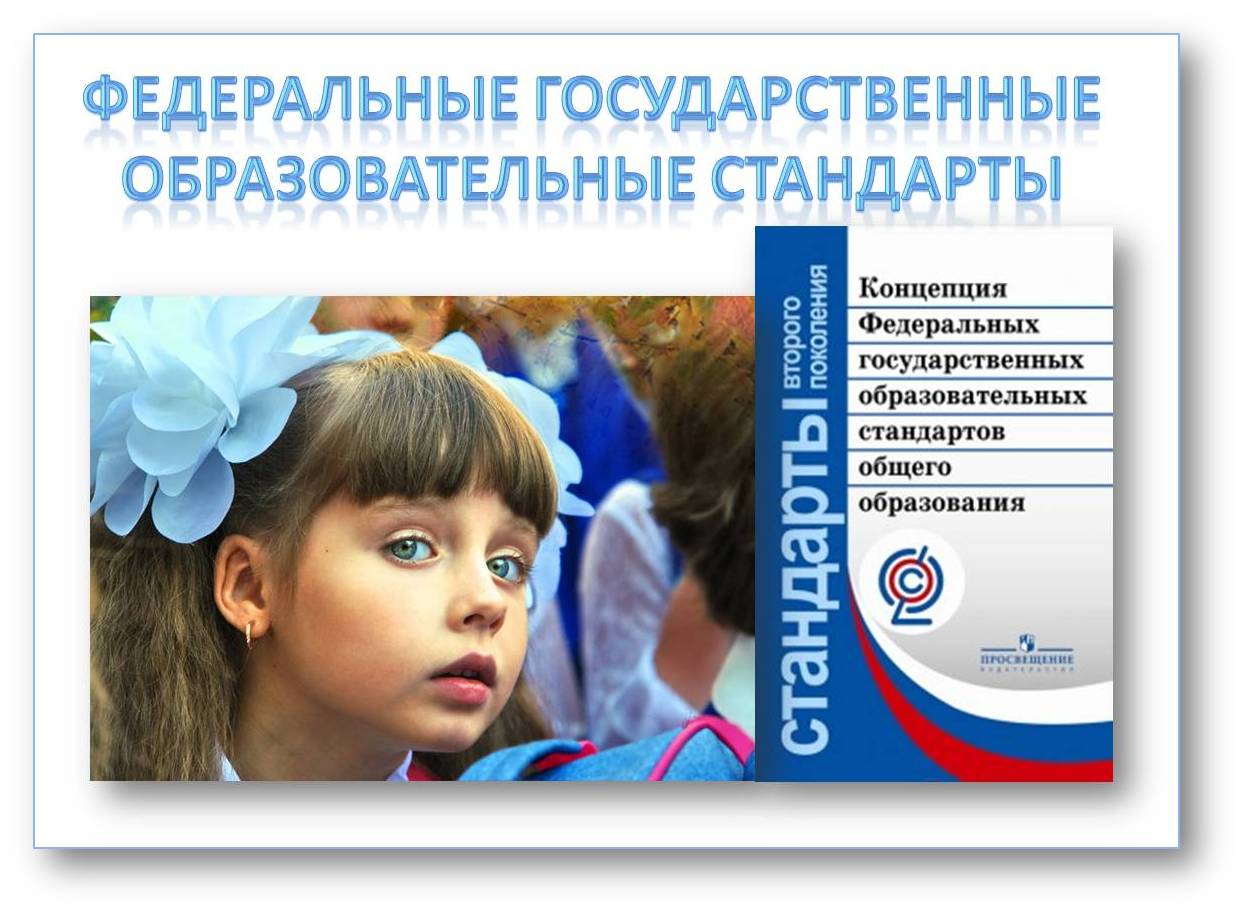 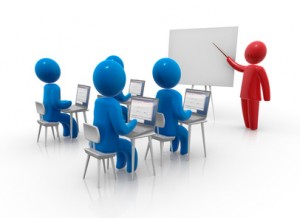 Синонимы(презентация урока)
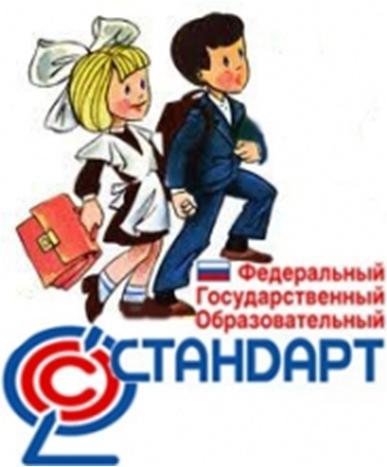 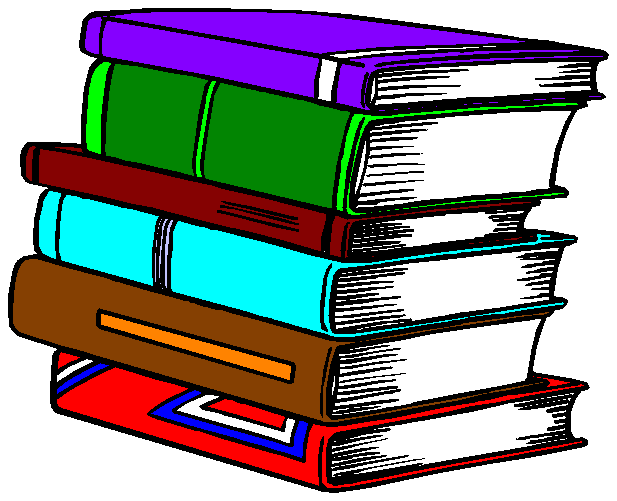 Составители:
Литвиненко С.В. 
Жукова Л.Г. 
Очак А.Л.
Цель:
Образовательная
Сформировать представление о синонимах, контекстных синонимах, синонимическом ряде, градации; уметь находить синонимы в тексте; 
определять роль синонимов в устной и письменной речи; устанавливать смысловые и стилистические различия синонимов; 
строить синонимические ряды,  подбирать синонимы к исходному слову (в том числе многозначному), использовать синонимы в собственной речи;
 формировать орфографические и пунктуационные навыки.
Развивающая
Развивать информационную компетенцию: навыки работы с различными источниками информации (научный , художественный текст, словарная статья, монологическая речь учителя, учащихся, окружающий мир).
Развивать предметную компетенцию: навыки выразительного чтения, устной и письменной монологической речи, навык нахождения синонимов.
Развивать коммуникативную компетенцию: навыки группового взаимодействия.
Развивать учебно – познавательные компетенции: исследовательские навыки познания, умение действовать самостоятельно, добывание знаний непосредственно из реальности
Развивать творческие способности учащихся.
Воспитательная
. формировать социокультурную компетентность: бережное отношение к родному русскому языку, стремление к речевому самосовершенствованию.
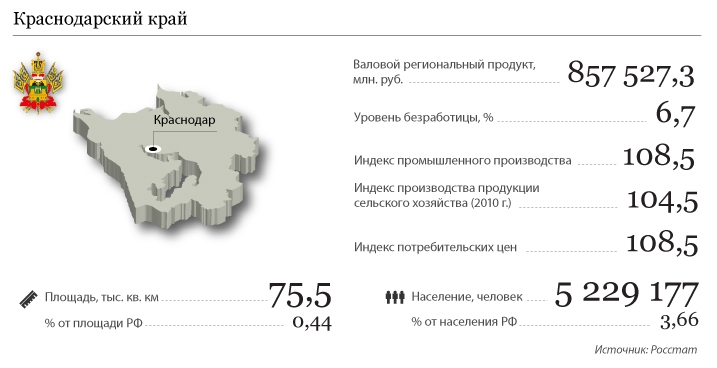 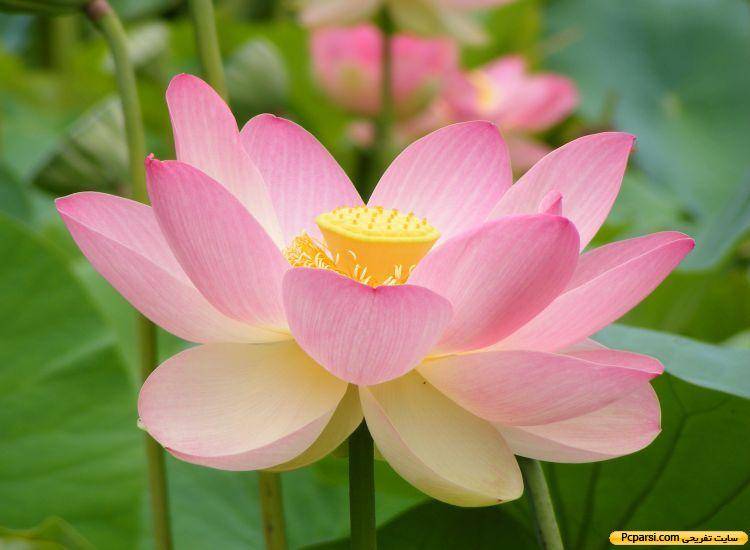 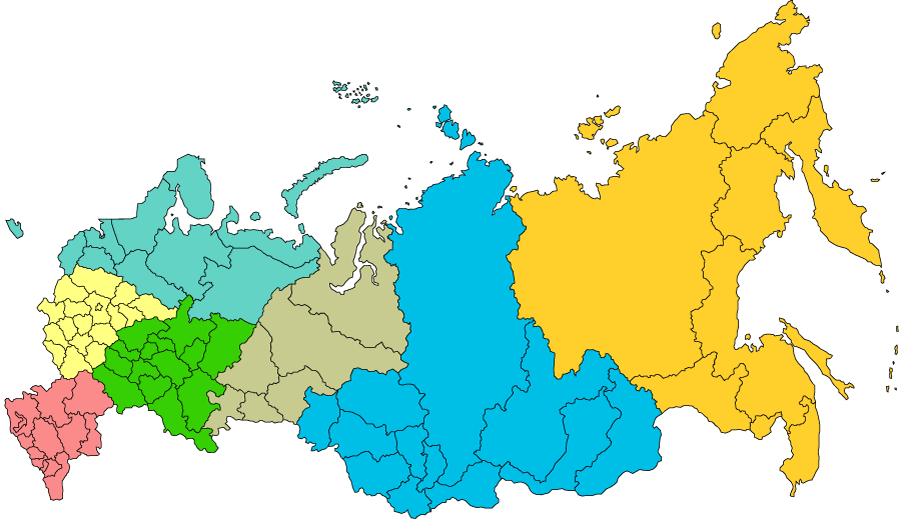 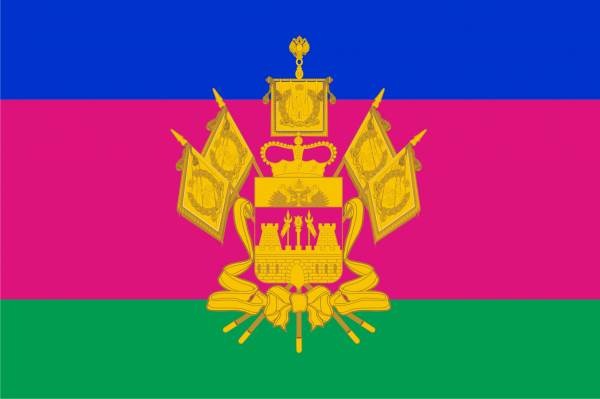 Оборудование:
мультимедийная презентация 
- ЭОР 
- документ-камера
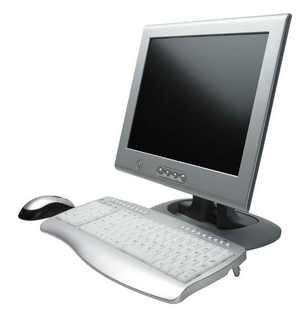 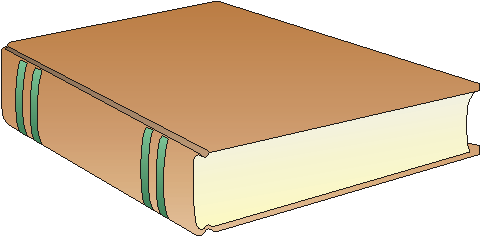 Царство  синонимов
Синонимы(гр. synonymos)– слова, различные по звучанию, но одинаковые или близкие по лексическому значению.
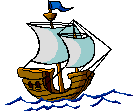 Методы и формы работы
Эвристическая беседа
Словарная работа
Компетентностно-ориентированное задание в парах.  (Работа с текстом научного характера)
Работа по группам (игра «Шеренга»)
Лексическая работа с многозначными словами
Мини-проект «Переводчик»(Работа в группах и на рабочих листах)
 Рефлексия (метод незаконченного предложения)
Использование ЭОР
http://puzzlecup.com/?guess=15BA7A58B9F096DA (Кроссворд «Лексика»)
http://files.school-collection.edu.ru/dlrstore/4fa4f345-7d58-41bc-a2bc-5bb5b5a10679/index_listing.html (Электронное задание Синонимы)
Уроки Кирилла и Мефодия (флеш-таблица)